Neue Zumba Kurse in der Vhs-Landshut
ab Februar 2020 tanzen, fit bleiben und viel Spaß haben
mit  Angelika Hofstetter & Ricardo Perez
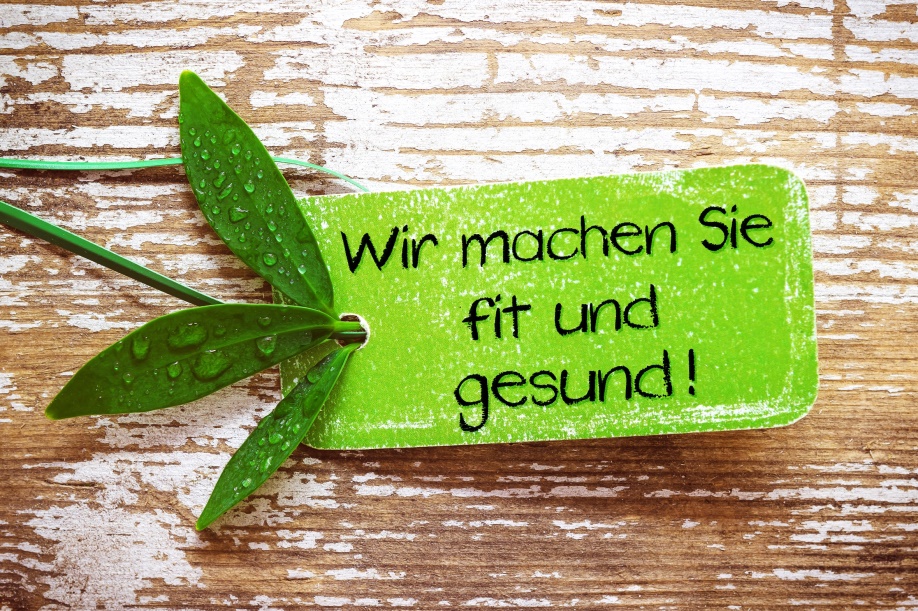 www.rica-salsa.de